Премия
в области организации массовых мероприятий
«Золотая Легенда. Эпизод 3»
Название учреждения: МАУ «Качканарский Дворец культуры»
Режиссер мероприятия: Ичеткина Инна Игоревна
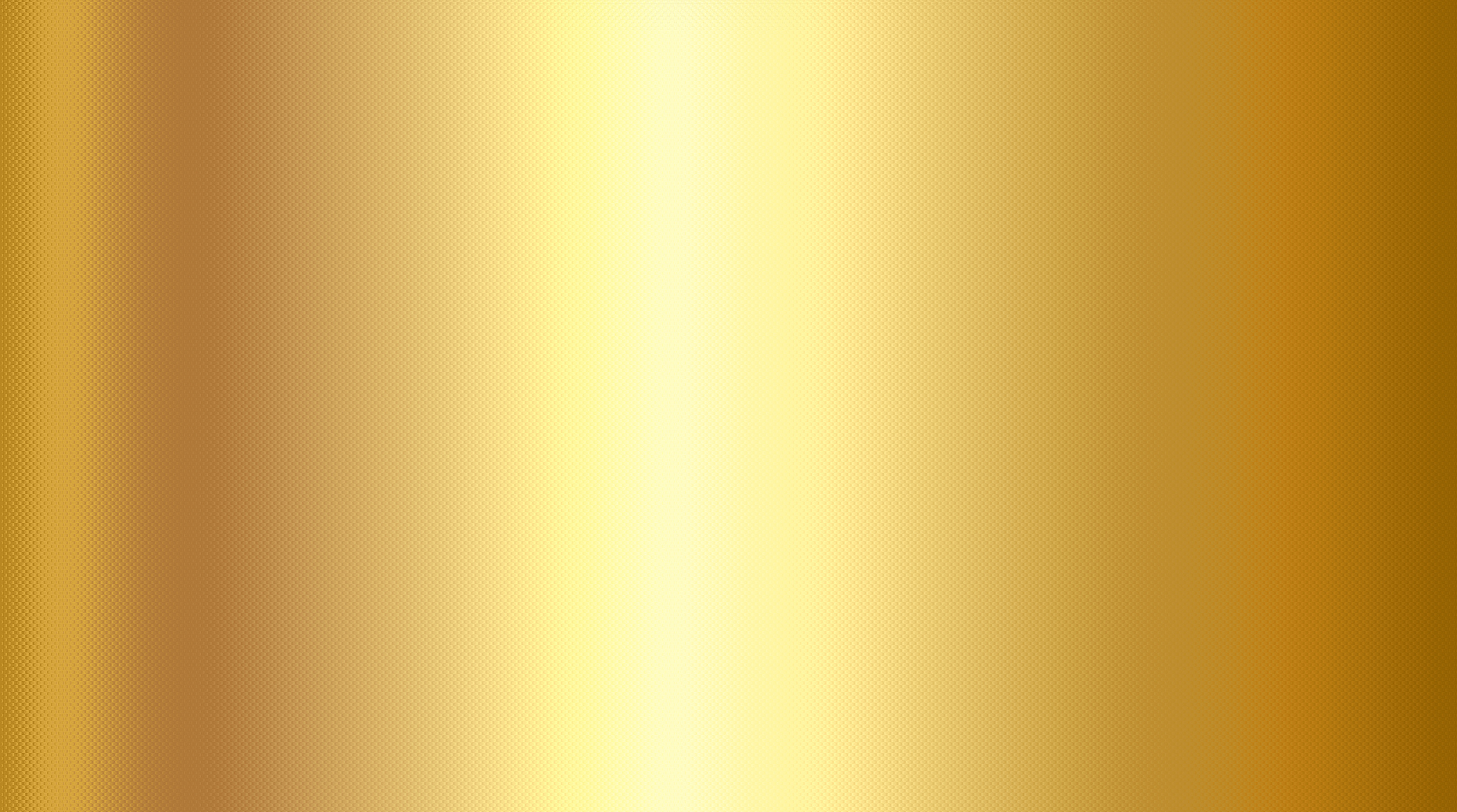 НАЗВАНИЕ ПРЕДСТАВЛЕНИЯ,
ДАТА И МЕСТО ЕГО ПРОВЕДЕНИЯ:

Театрализованная праздничная программа «Салон красоты Афродита», посвященная Международному женскому дню 

Дворец культуры, 8 марта 2024 год.
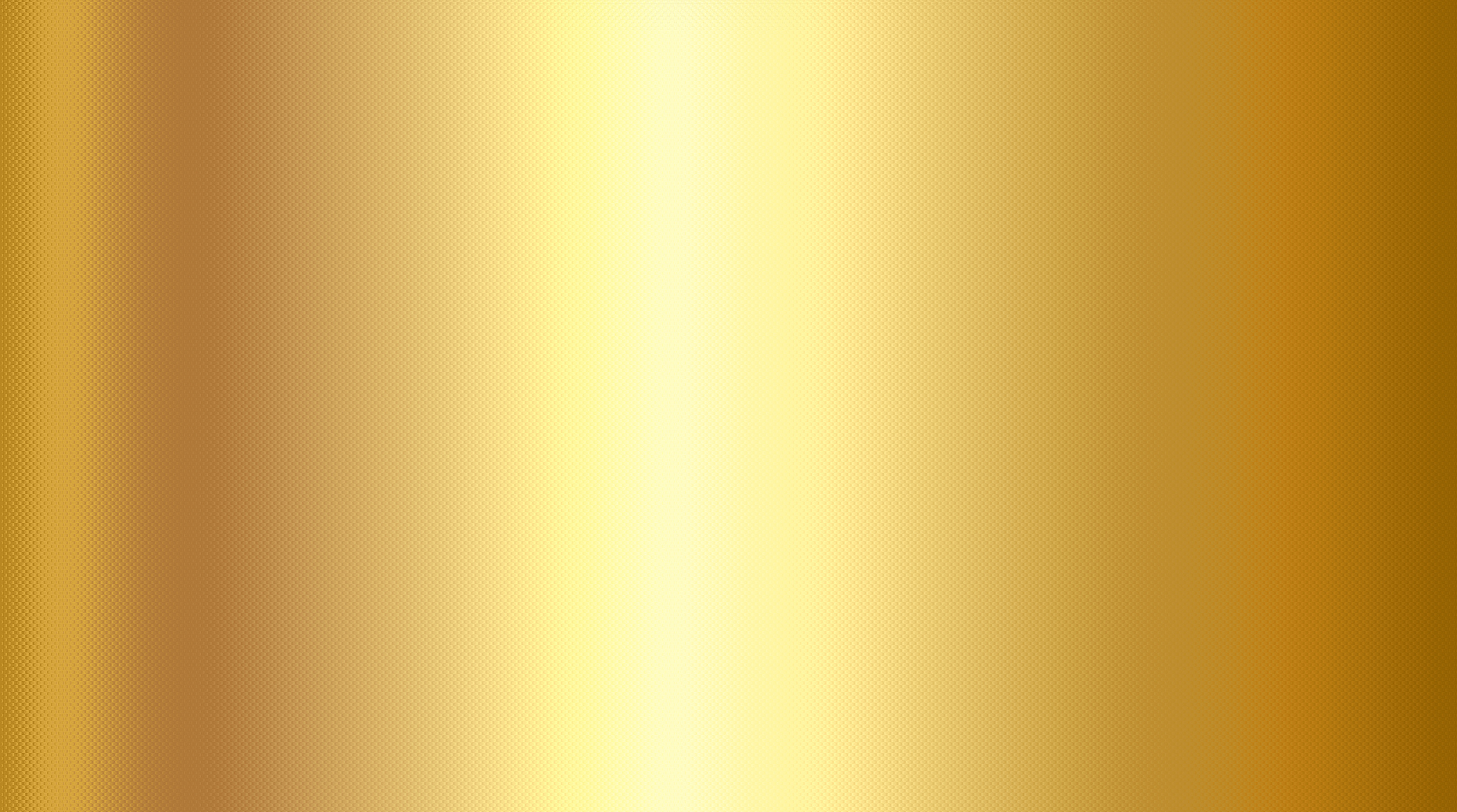 ЦЕЛИ, ЗАДАЧИ:
Организация досуга в праздничный, выходной день жителей и гостей города
Создание праздничного настроения  
Знакомство зрителей с творчеством качканарских артистов
Повышение культурного уровня населения

Выполнение муниципального задания Администрации КМО
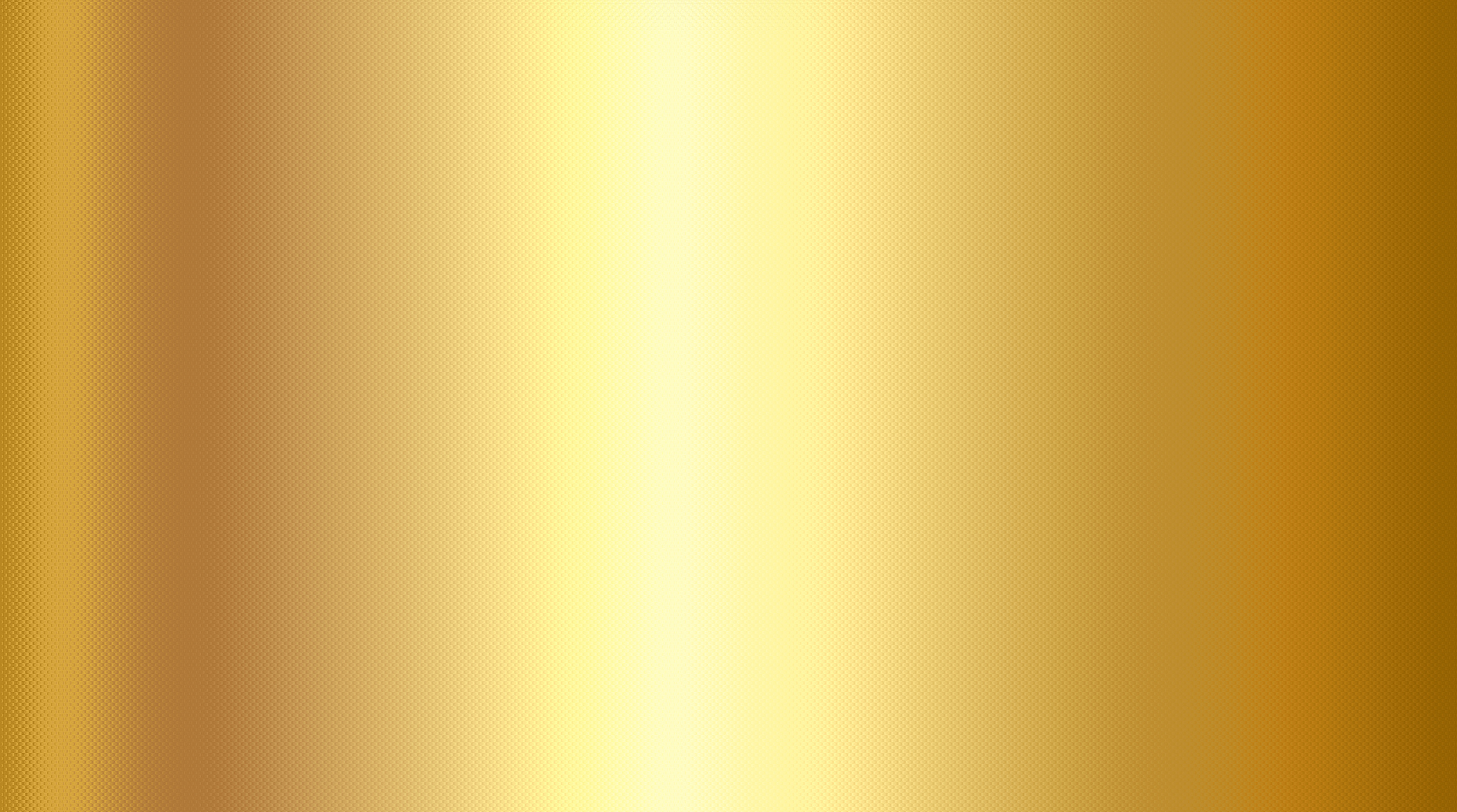 ОПИСАНИЕ,
ОСНОВНЫЕ МЫСЛИ,
ЗАЛОЖЕННЫЕ В ОСНОВУ МЕРОПРИЯТИЯ:
Действие происходит в «Салоне красоты Афродита», где сотрудниками являются исключительно мужчины и 8 марта с ними происходят забавные ситуации, которые они пытаются решить, руководствуясь исключительно мужским здравым смыслом. А как это у них получается, судить вам, посмотрев нашу программу. 

Существует такое выражение «Посмеявшись над проблемой, мы решаем ее на 50%». И оно как нельзя лучше подходит именно к этому празднику и к нашей программе. 
С помощью юмора наша команда хотела привлечь внимание мужчин к роли женщины в обществе, к тому, что существование мужчины без женщины невозможно, а также придать большее значение этому празднику. Показать зрителю, что несмотря на то, что все женщины разные, каждая из них достояна любви и уважения.
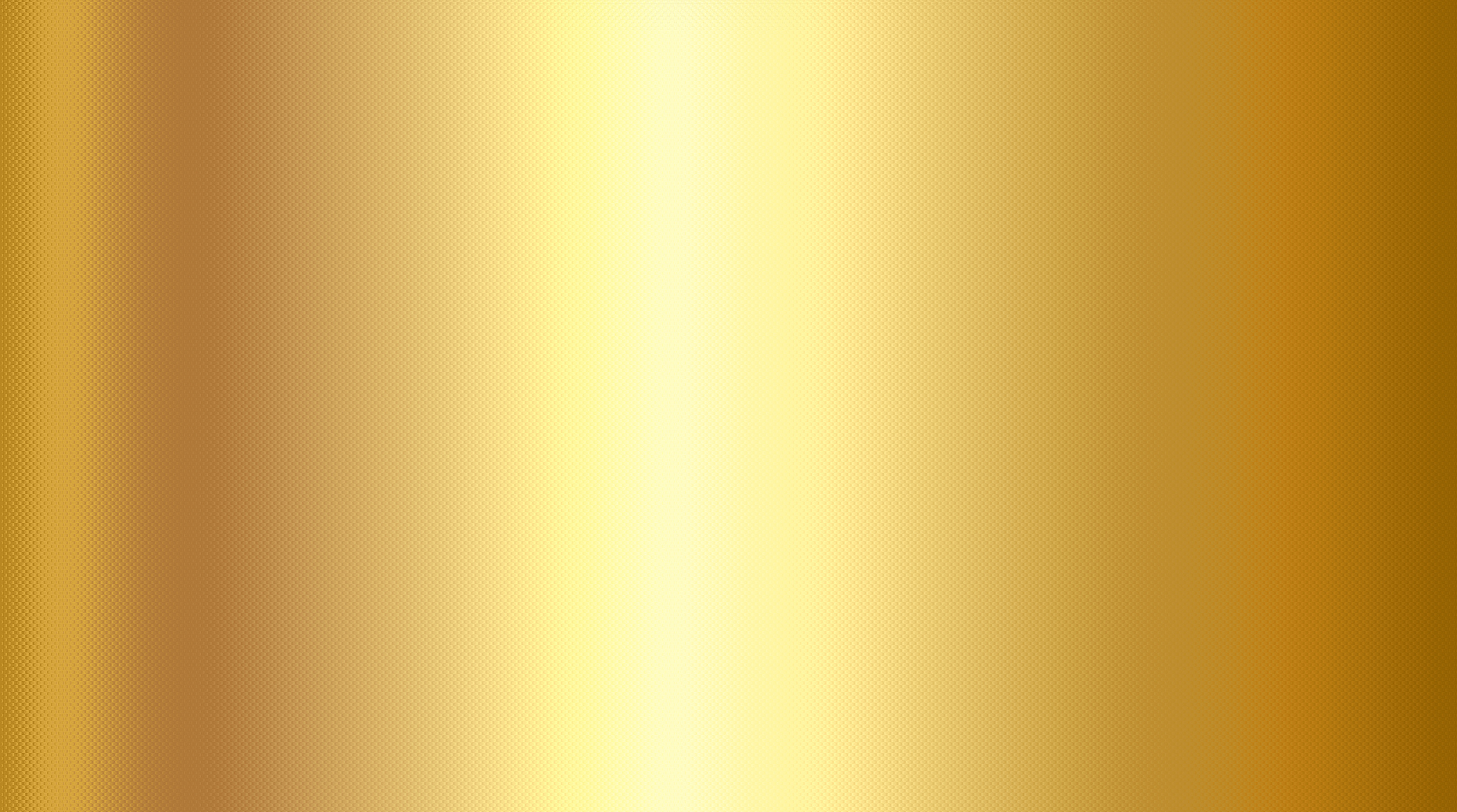 ЦИФРОВЫЕ ПОКАЗАТЕЛИ ПРОЕКТА:
КОЛИЧЕСТВО УЧАСТНИКОВ, ЗРИТЕЛЕЙ
И ДРУГИЕ КОЛИЧЕСТВЕННЫЕ ПОКАЗАТЕЛИ:

Количество участников проекта: Более 50 человек (участники коллективов ДК, артисты, техническая группа, художник оформитель и др.)
 
Количество зрителей: Зрительный зал Дворца культуры, 550 человек

Онлайн просмотры видео театрализованной праздничной программы в официальной группе ДК ВКонтакте: более 10 тысяч просмотров
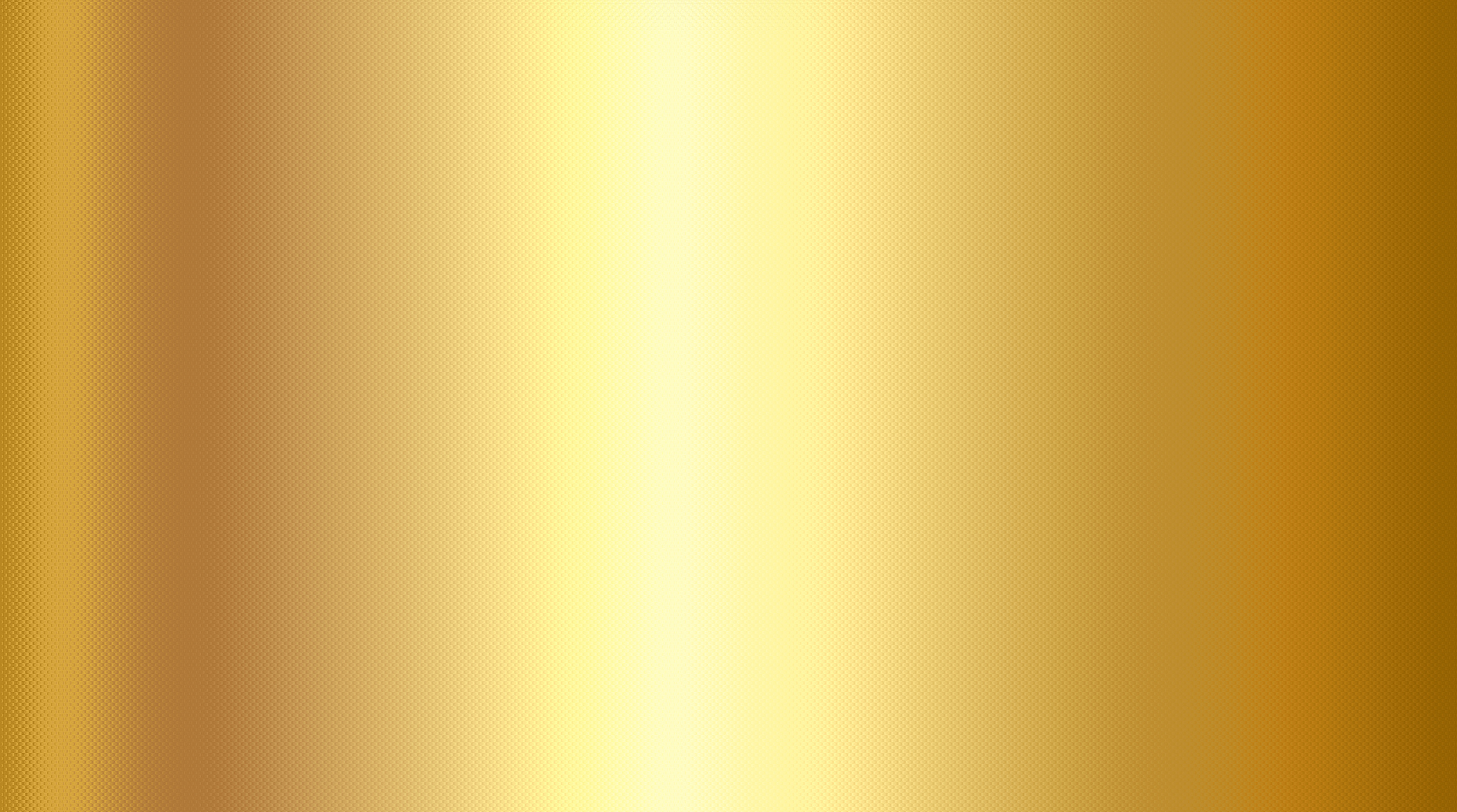 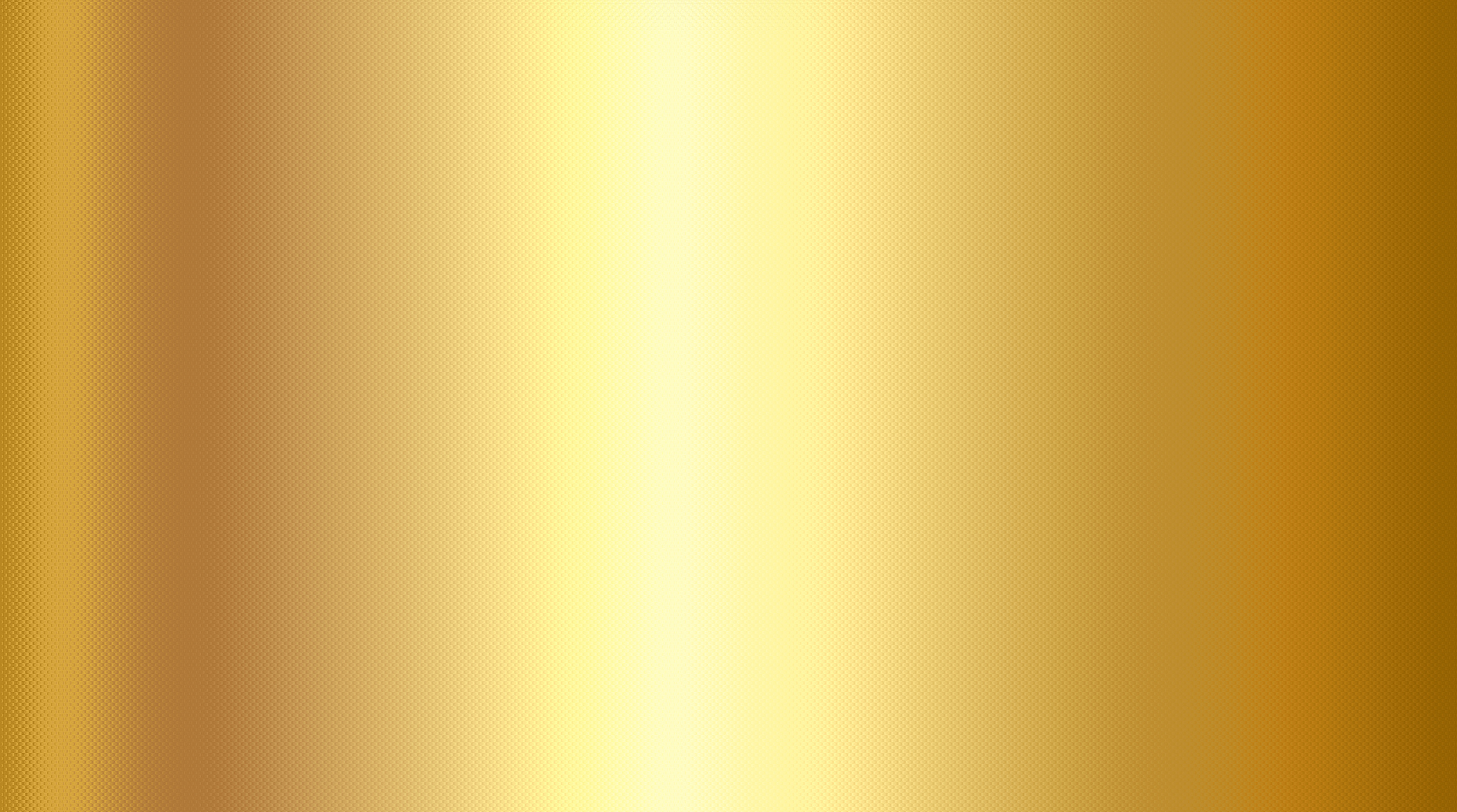 ЗАКЛЮЧИТЕЛЬНЫЕ КОММЕНТАРИИ
К ПРОЕКТУ:
Театрализованные праздничные программы 8 марта – это уже традиция. Наши программы, посвященные Международному женскому дню отличаются от других мероприятий легкостью, юмором и нестандартным подходом. 
Зрители очень любят подобные формы праздничных программ, где главными героями являются местные артисты. Высказываясь положительно о наших программах, оставляя отзывы, с удовольствием приходят вновь.